NATURAL SCIENCE UNIT 3
HUMAN BEINGS
What type of living organism are we?
We are: mammals, viviparous, land animals, omnivores and vertebrates.
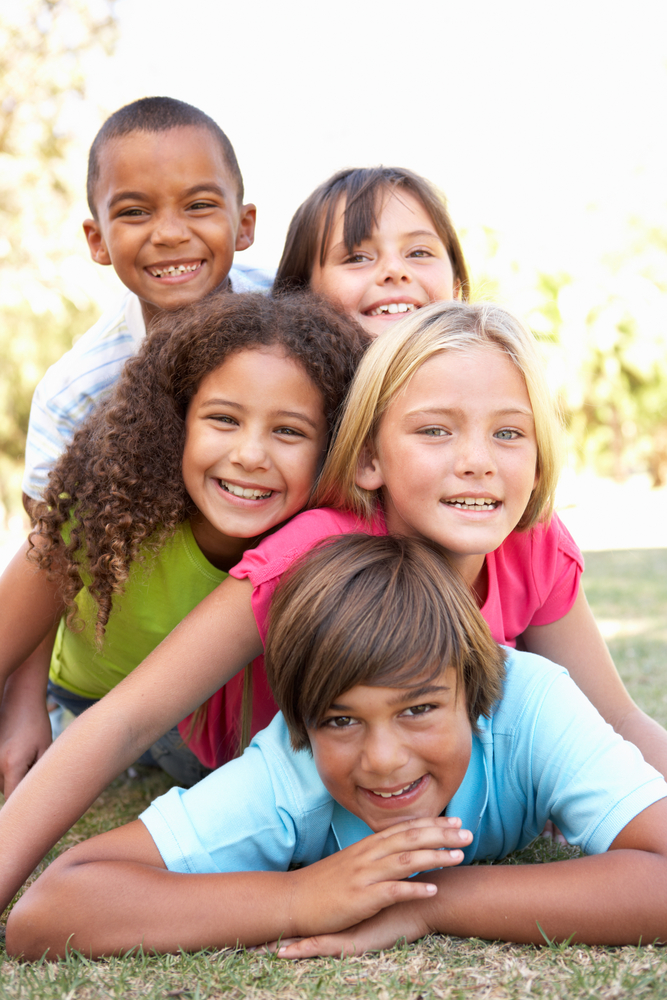 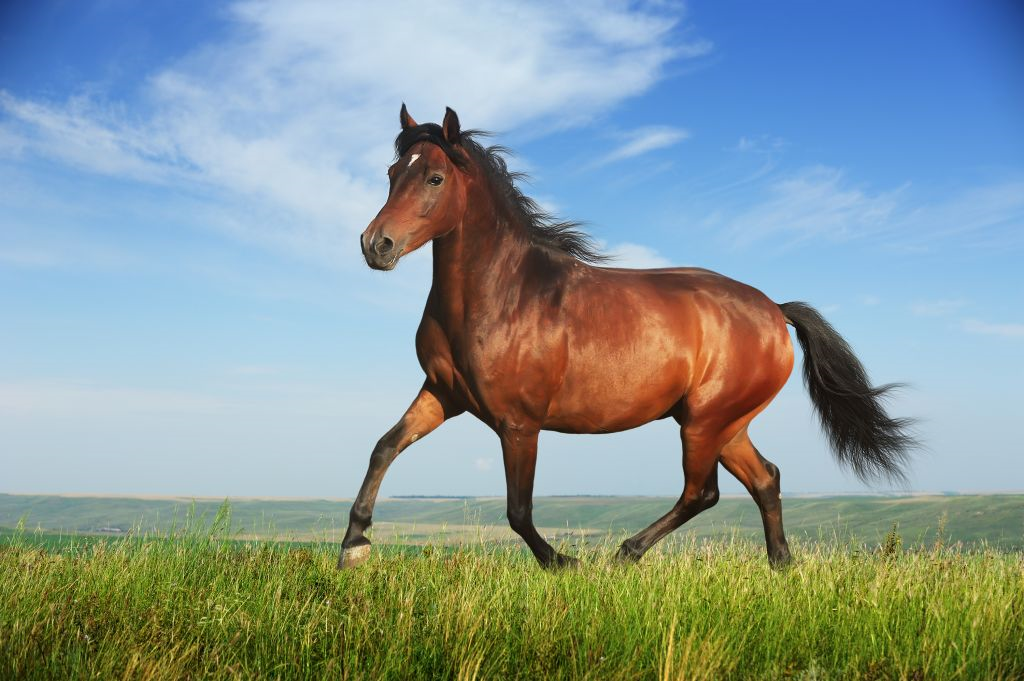 We are different from other animals
Our body is covered in skin. We have arms, legs, very sensitive fingertips, toes, brain and opposable thumbs. We are bipeds.
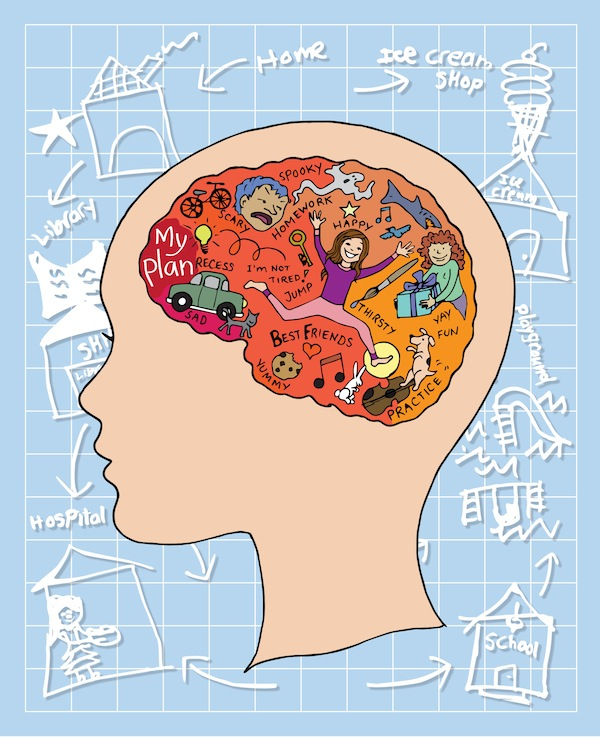 STAGES OF LIFE
CHILDHOOD
ADOLESCENCE
ADULTHOOD
OLD AGE
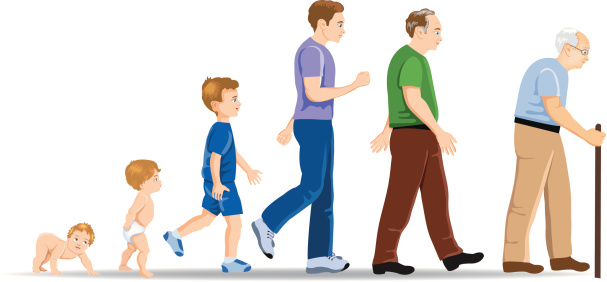 CHILDHOOD
It is the first eleven or twelve years of a human´s life.
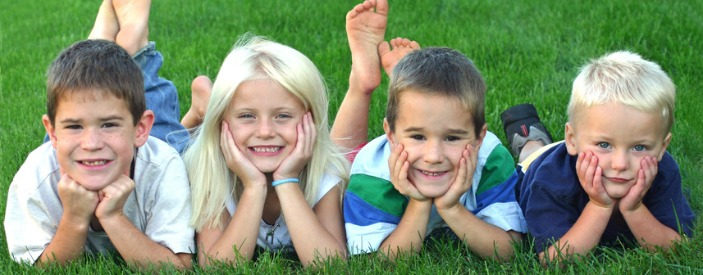 ADOLESCENCE
It starts at about eleven or twelve.
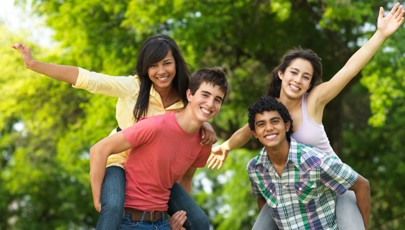 ADULTHOOD
It lasts from twenty until about seventy years of age.
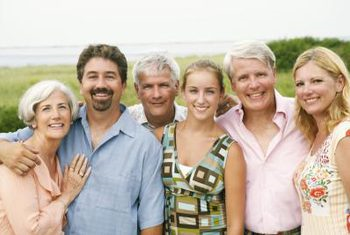 OLD AGE
It starts at about seventy years of age.
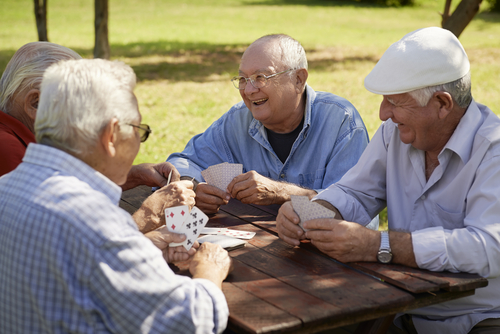